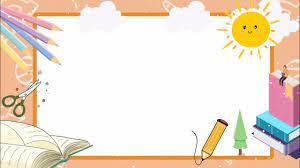 HOẠT ĐỘNG LÀM QUEN VỚI ĐỒ VẬTGiờ học: Xếp chồng 3-4 khốiLớp : 25-36 tháng
Cô hướng dẫn thực hiện kỹ năng xếp chồng
Trẻ cùng quan sát cô thực hiện
Bé làm mẫu cho các bạn cùng xem
Các bé cùng thực hiện kỹ năng xếp chồng